МОЩНОСТЬ
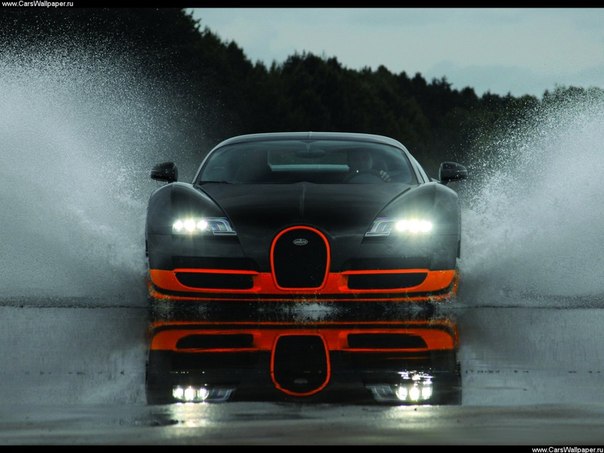 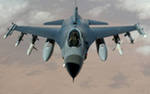 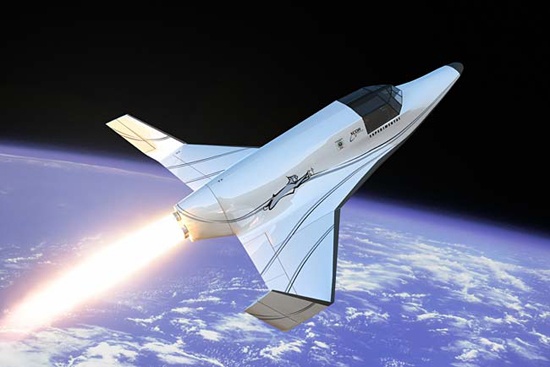 Слово «мощность» хорошо знакомо и употребляется достаточно часто. Мы говорим, что один автомобиль мощнее другого и хорошо понимаем, что означают эти слова.
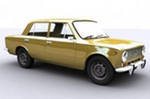 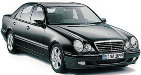 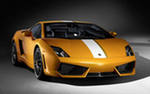 Одна и та же работа может быть совершена за разное время
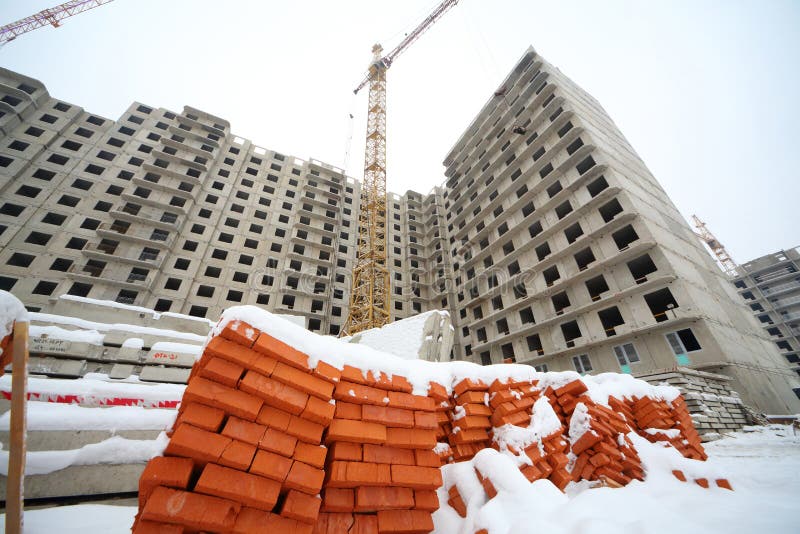 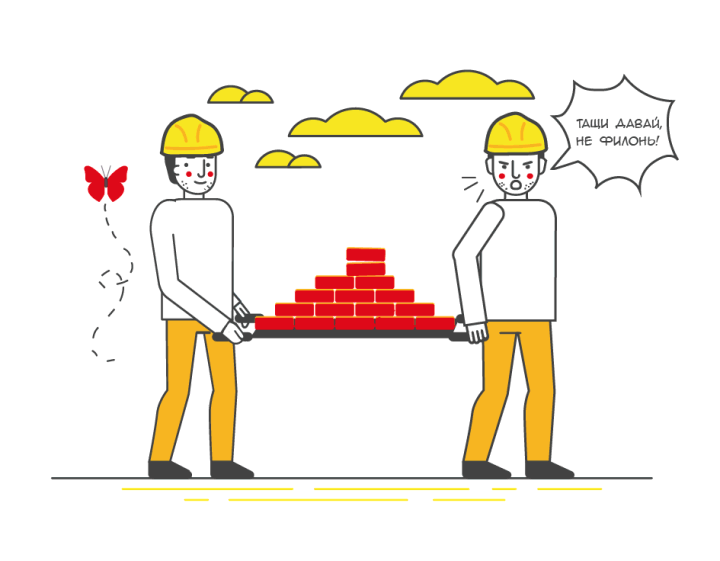 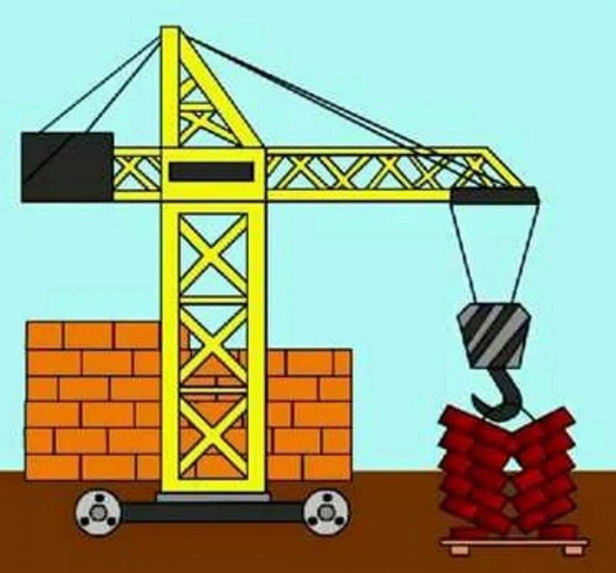 Одна и та же работа может быть совершена за разное время
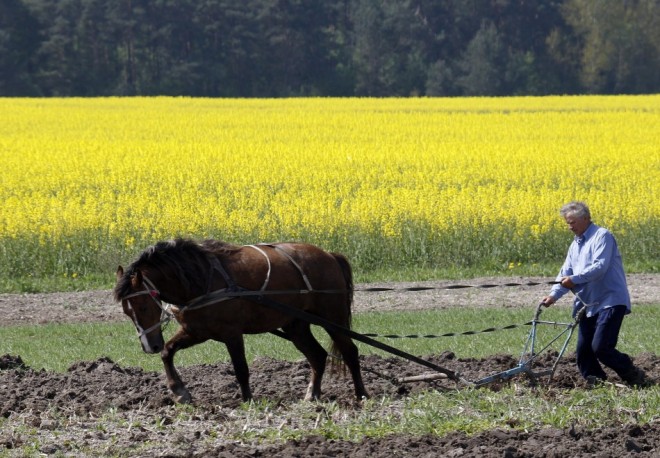 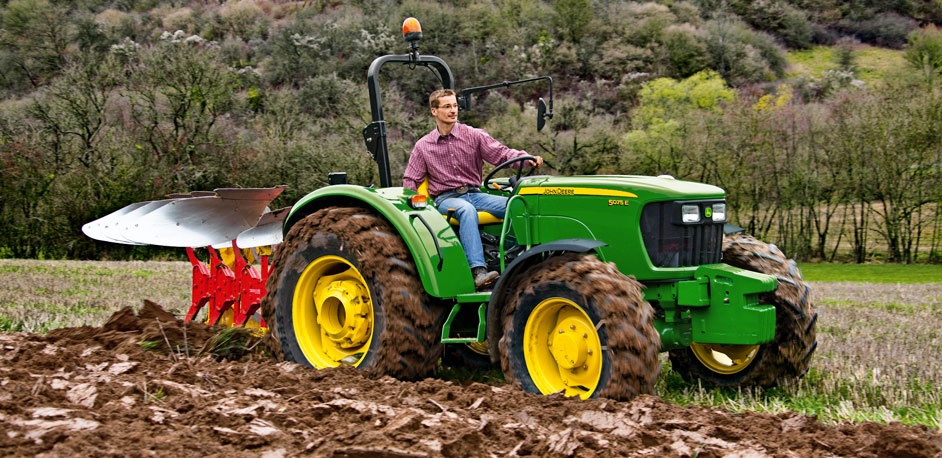 Мощность – эта физическая величина, характеризующая быстроту выполнения работы. Мощность показывает, какая работа совершается за единицу времени.
N
мощность
А
работа
t
время
За единицу мощности принимают такую мощность, при которой за одну секунду совершается работа в 1ДжЭту единицу называют ваттом (Вт) в честь английского ученого Джеймса Уатта
1 Джоуль
Дж
1 Ватт
;
=
1Вт
=
1
1 секунда
с
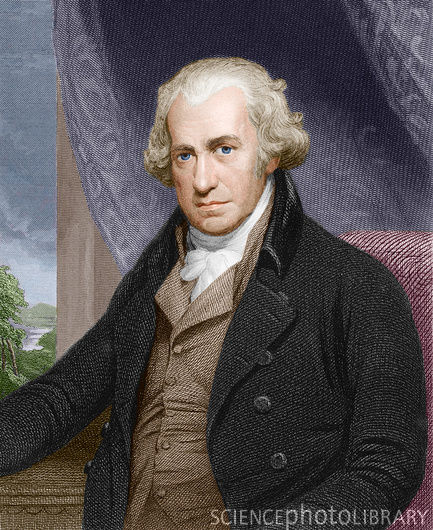 Джеймс Уатт – английский изобретатель, первым построившим паровую машину, в качестве единицы мощности использовал лошадиную силу. С ее помощью он сравнивал работоспособность лошади и своей паровой машины.
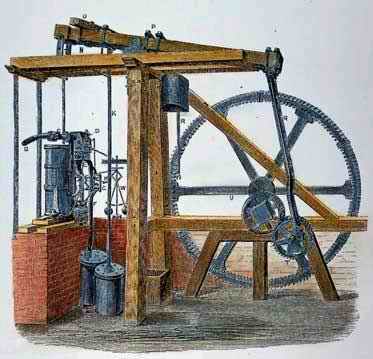 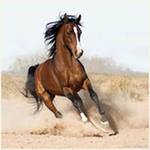 Эта единица часто используется и в наши дни для характеристики мощности двигателя автомобиля
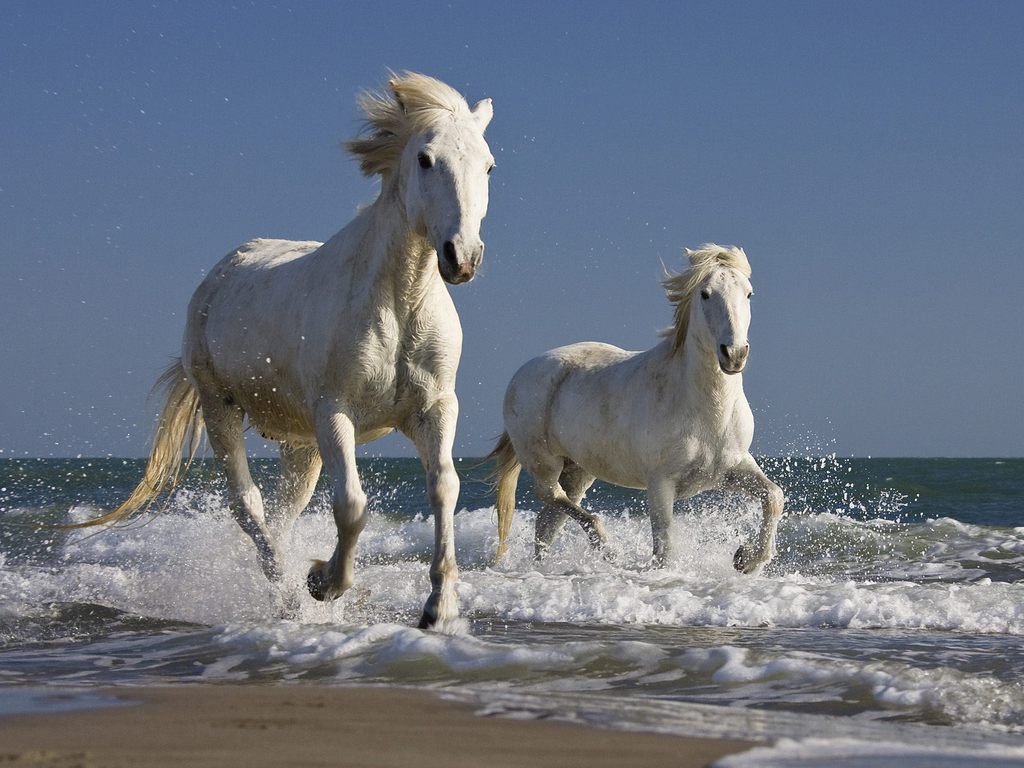 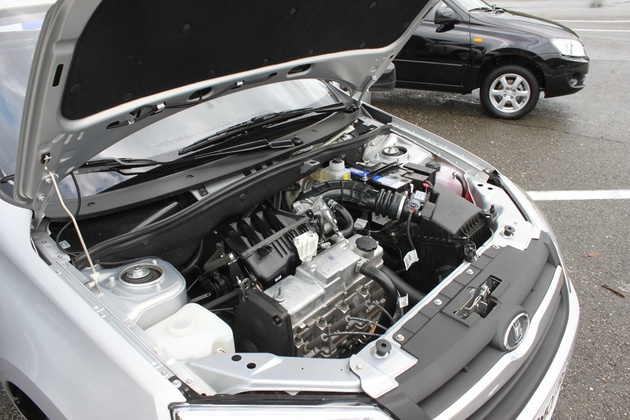 Внесистемная единица мощности – лошадиная сила (1 л.с.)1 л.с. = 735,5 Вт.
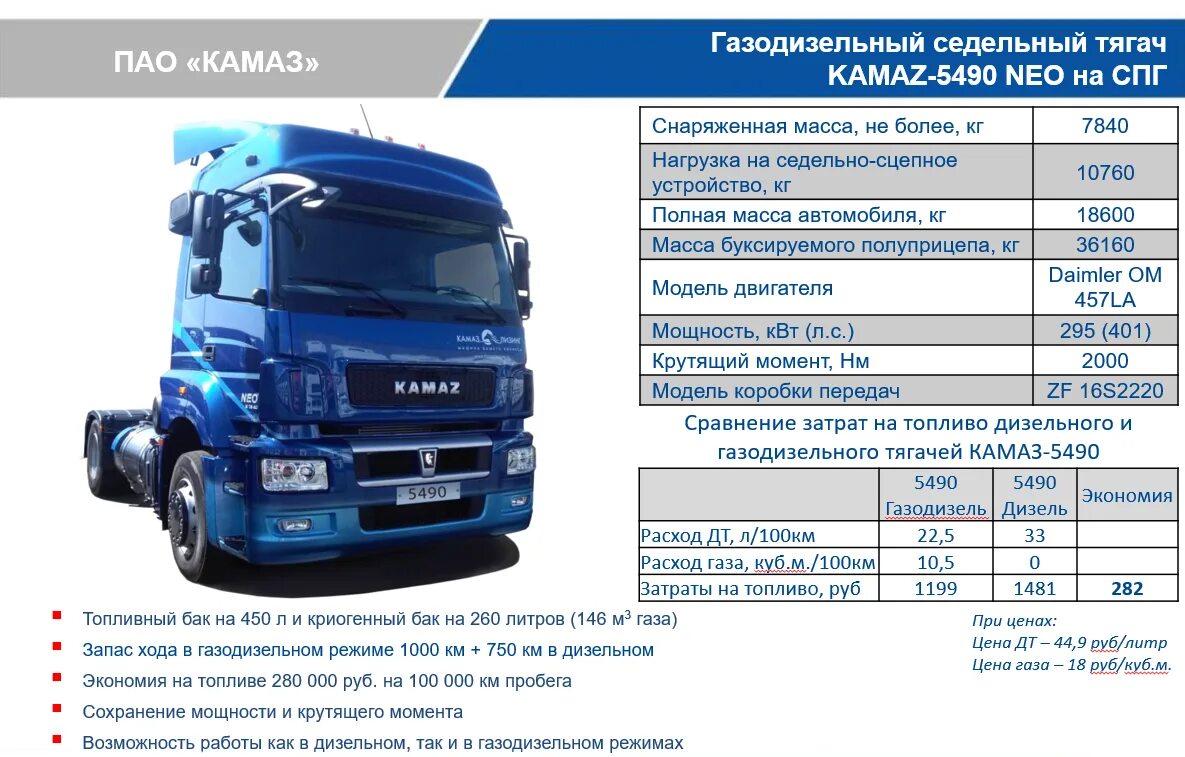 В технике широко используются более крупные единицы мощности – киловатт(кВт) и мегаватт(МВт), а также более мелкая единица – милливатт(мВт)1МВт = 1 000 000 Вт1 кВт = 1 000 Вт1 мВт = 0,001 Вт
Мощность является важной характеристикой любого двигателя. Различные двигатели имеют мощности от сотых и десятых долей киловатта до миллионов киловатт.
Например, мощность двигателя автомобиля Жигули = 75 кВт
Мощность двигателя космического корабля составляет 20 000 000 кВт
Мощность человека при ходьбе в среднем равна 60 Вт
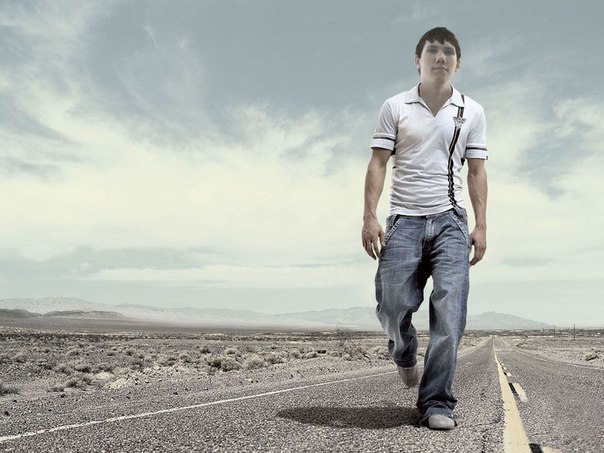 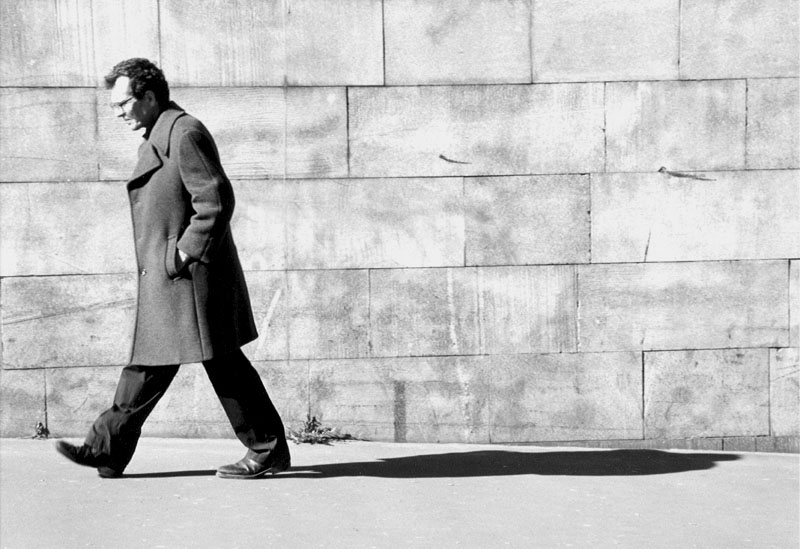 Мощность бегущего гепарда достигает 1000 Вт
Выводы:
Мощность характеризует быстроту выполнения работы
Мощность равна отношению работы ко времени, за которое она была совершена
Мощность является важной характеристикой любого двигателя